PSS Ways of Working
Enigneering Handbook & High Level Requirements
PRESENTED BY Gustav Ljungquist
2022-11-29
Agenda
2022-11-29
PSS Ways of Working
3
1
Organisational structure
Organisational structure
Roles
Thee different types of roles
Project
Engineering
Installation & commissioning
Responsibilities for documents
Author
Reviewer
Approver
2022-11-29
PSS Ways of Working
5
Organisational structure
Structure
One coordinator per system
Leads works with several systems
2022-11-29
PSS Ways of Working
6
2
Engineering Phases
Engineering Phases
High Level documents
High Level documents
Applicable to all ESS PSS
Documents in workflow, system specific
Order of activities and documents
Alignment with functional safety standard IEC 61511
Entry criteria to documents
2022-11-29
PSS Ways of Working
8
Engineering Phases
Requirements & Analysis Phase and System Design Phase
CDR = Critical Design Review
CHESS = Collaboration Home European Spallation Source
CIDL = Configuration Item Documentation List
EAM = Enterprise Asset Management
EUC = Equipment under control
FAT = Factory Acceptance Test
FIT = Final Integration Test
FSA = Functional Safety Assessment
HW = Hardware
IRR = Installation Readiness Review
ISRA = Information Security Risk Assessment
PDR = Preliminary Design Review
SAT = Site Acceptance Test
SIF = Safety Instrumented Functions
SRR = Safety readiness review
SW = Software
TRR = Test Readiness Review
2022-11-29
PSS Ways of Working
9
Engineering Phases
Detailed Design Phase
CDR = Critical Design Review
CHESS = Collaboration Home European Spallation Source
CIDL = Configuration Item Documentation List
EAM = Enterprise Asset Management
EUC = Equipment under control
FAT = Factory Acceptance Test
FIT = Final Integration Test
FSA = Functional Safety Assessment
HW = Hardware
IRR = Installation Readiness Review
ISRA = Information Security Risk Assessment
PDR = Preliminary Design Review
SAT = Site Acceptance Test
SIF = Safety Instrumented Functions
SRR = Safety readiness review
SW = Software
TRR = Test Readiness Review
2022-11-29
PSS Ways of Working
10
Engineering Phases
Manufacturing & Preparation for Installation Phase
CDR = Critical Design Review
CHESS = Collaboration Home European Spallation Source
CIDL = Configuration Item Documentation List
EAM = Enterprise Asset Management
EUC = Equipment under control
FAT = Factory Acceptance Test
FIT = Final Integration Test
FSA = Functional Safety Assessment
HW = Hardware
IRR = Installation Readiness Review
ISRA = Information Security Risk Assessment
PDR = Preliminary Design Review
SAT = Site Acceptance Test
SIF = Safety Instrumented Functions
SRR = Safety readiness review
SW = Software
TRR = Test Readiness Review
2022-11-29
PSS Ways of Working
11
Engineering Phases
Installation Phase
CDR = Critical Design Review
CHESS = Collaboration Home European Spallation Source
CIDL = Configuration Item Documentation List
EAM = Enterprise Asset Management
EUC = Equipment under control
FAT = Factory Acceptance Test
FIT = Final Integration Test
FSA = Functional Safety Assessment
HW = Hardware
IRR = Installation Readiness Review
ISRA = Information Security Risk Assessment
PDR = Preliminary Design Review
SAT = Site Acceptance Test
SIF = Safety Instrumented Functions
SRR = Safety readiness review
SW = Software
TRR = Test Readiness Review
2022-11-29
PSS Ways of Working
12
Engineering Phases
Local Functional Testing Phase
CDR = Critical Design Review
CHESS = Collaboration Home European Spallation Source
CIDL = Configuration Item Documentation List
EAM = Enterprise Asset Management
EUC = Equipment under control
FAT = Factory Acceptance Test
FIT = Final Integration Test
FSA = Functional Safety Assessment
HW = Hardware
IRR = Installation Readiness Review
ISRA = Information Security Risk Assessment
PDR = Preliminary Design Review
SAT = Site Acceptance Test
SIF = Safety Instrumented Functions
SRR = Safety readiness review
SW = Software
TRR = Test Readiness Review
2022-11-29
PSS Ways of Working
13
Engineering Phases
Integrated Functional Testing Phase
CDR = Critical Design Review
CHESS = Collaboration Home European Spallation Source
CIDL = Configuration Item Documentation List
EAM = Enterprise Asset Management
EUC = Equipment under control
FAT = Factory Acceptance Test
FIT = Final Integration Test
FSA = Functional Safety Assessment
HW = Hardware
IRR = Installation Readiness Review
ISRA = Information Security Risk Assessment
PDR = Preliminary Design Review
SAT = Site Acceptance Test
SIF = Safety Instrumented Functions
SRR = Safety readiness review
SW = Software
TRR = Test Readiness Review
2022-11-29
PSS Ways of Working
14
3
Verification and Validation
Verification and Validation
Definitions
Validation:
Confirmation by examination and provision of objective evidence that the particular requirements for a specific intended use are fulfilled. This means demonstrating that the SIF(s) and SIS after installation meet the SRS in all respects.
Validation proves “Have we built the right thing?”. Validation is mainly an external development process which involves the end user.
Verification
Confirmation by examination and provision of objective evidence that the requirements have been fulfilled. The activity of demonstrating for each phase of the relevant SIS safety life-cycle by analysis and/or tests, that, for specific inputs, the outputs meet in all respects the objectives and requirements set for the specific phase.
Verification proves “Have we built it right?”. Verification is mainly an internal development process.
2022-11-29
PSS Ways of Working
16
Verification and Validation
Requirements and design specifications
Connection between tests and High Level Requirements for PSS
Verification activities
Tests
Reviews
Connection between verification activities and requirements
2022-11-29
PSS Ways of Working
17
Verification and Validation
Verification
Hardware specific verification
Electrical Design Review
Hardware FAT
Hardware SAT
Software specific verification
Software peer-review
Software pre-FAT
Integration verification
SIT
FIT
CDR = Critical Design Review
CHESS = Collaboration Home European Spallation Source
CIDL = Configuration Item Documentation List
EAM = Enterprise Asset Management
EUC = Equipment under control
FAT = Factory Acceptance Test
FIT = Final Integration Test
FSA = Functional Safety Assessment
HW = Hardware
IRR = Installation Readiness Review
ISRA = Information Security Risk Assessment
PDR = Preliminary Design Review
SAT = Site Acceptance Test
SIF = Safety Instrumented Functions
SRR = Safety readiness review
SW = Software
TRR = Test Readiness Review
2022-11-29
PSS Ways of Working
18
Verification and Validation
Verification - Electrical Design Review
Done in Detailed Design Phase
Electrical design documentation reviewed in detail against the electrical design specifications
Testing done against the design documentation
CDR = Critical Design Review
CHESS = Collaboration Home European Spallation Source
CIDL = Configuration Item Documentation List
EAM = Enterprise Asset Management
EUC = Equipment under control
FAT = Factory Acceptance Test
FIT = Final Integration Test
FSA = Functional Safety Assessment
HW = Hardware
IRR = Installation Readiness Review
ISRA = Information Security Risk Assessment
PDR = Preliminary Design Review
SAT = Site Acceptance Test
SIF = Safety Instrumented Functions
SRR = Safety readiness review
SW = Software
TRR = Test Readiness Review
2022-11-29
PSS Ways of Working
19
Verification and Validation
Verification - Hardware FAT
Done in Manufacturing and Preparation for Installation Phase
Verify as-built hardware system meets specified design
Includes component tests
CDR = Critical Design Review
CHESS = Collaboration Home European Spallation Source
CIDL = Configuration Item Documentation List
EAM = Enterprise Asset Management
EUC = Equipment under control
FAT = Factory Acceptance Test
FIT = Final Integration Test
FSA = Functional Safety Assessment
HW = Hardware
IRR = Installation Readiness Review
ISRA = Information Security Risk Assessment
PDR = Preliminary Design Review
SAT = Site Acceptance Test
SIF = Safety Instrumented Functions
SRR = Safety readiness review
SW = Software
TRR = Test Readiness Review
2022-11-29
PSS Ways of Working
20
Verification and Validation
Verification - Hardware SAT
Done in Installation Phase
Verify hardware system is installed as specified in its operational environment
Includes the same tests as HW FAT, once the hardware is delivered to ESS and some additional field device tests and a loop check
Shall be performed by ESS on the site
CDR = Critical Design Review
CHESS = Collaboration Home European Spallation Source
CIDL = Configuration Item Documentation List
EAM = Enterprise Asset Management
EUC = Equipment under control
FAT = Factory Acceptance Test
FIT = Final Integration Test
FSA = Functional Safety Assessment
HW = Hardware
IRR = Installation Readiness Review
ISRA = Information Security Risk Assessment
PDR = Preliminary Design Review
SAT = Site Acceptance Test
SIF = Safety Instrumented Functions
SRR = Safety readiness review
SW = Software
TRR = Test Readiness Review
2022-11-29
PSS Ways of Working
21
Verification and Validation
Verification - Software Peer-Review
Done in Manufacturing and Preparation for Installation Phase
First stage
Before software pre-FAT
Confirm software is developed according to guidelines
Reveal potential software design defects
Ready for simulation
Second stage
After FIT
Confirm all software related procedures have been properly followed
Software properly versioned and stored
All recommendations and modifications from first stage of software peer review properly implemented
Explained further in “Software strategy for ESS PSS”
CDR = Critical Design Review
CHESS = Collaboration Home European Spallation Source
CIDL = Configuration Item Documentation List
EAM = Enterprise Asset Management
EUC = Equipment under control
FAT = Factory Acceptance Test
FIT = Final Integration Test
FSA = Functional Safety Assessment
HW = Hardware
IRR = Installation Readiness Review
ISRA = Information Security Risk Assessment
PDR = Preliminary Design Review
SAT = Site Acceptance Test
SIF = Safety Instrumented Functions
SRR = Safety readiness review
SW = Software
TRR = Test Readiness Review
2022-11-29
PSS Ways of Working
22
Verification and Validation
Verification - Software pre-FAT
Verify software functionality
Simulations in test environment
Main objectives:
Reveal software design defects
Avoid systematic failures
Verify compliance with systems requirements and design specifications
Explained further in “Software strategy for ESS PSS”
CDR = Critical Design Review
CHESS = Collaboration Home European Spallation Source
CIDL = Configuration Item Documentation List
EAM = Enterprise Asset Management
EUC = Equipment under control
FAT = Factory Acceptance Test
FIT = Final Integration Test
FSA = Functional Safety Assessment
HW = Hardware
IRR = Installation Readiness Review
ISRA = Information Security Risk Assessment
PDR = Preliminary Design Review
SAT = Site Acceptance Test
SIF = Safety Instrumented Functions
SRR = Safety readiness review
SW = Software
TRR = Test Readiness Review
2022-11-29
PSS Ways of Working
23
Verification and Validation
Verification - SIT
Done in Local Functional Testing Phase
Verify installed hardware and software work together properly
Ensure their combination is serving the purpose of PSS safety functions and procedures.
EUC to be connected to PSS and tested during SIT will be assessed on a case-by-case basis.
Some EUC may need to be disconnected from PSS during PSS SIT
To reduce the risk of damaging the EUC due to repeated tests
CDR = Critical Design Review
CHESS = Collaboration Home European Spallation Source
CIDL = Configuration Item Documentation List
EAM = Enterprise Asset Management
EUC = Equipment under control
FAT = Factory Acceptance Test
FIT = Final Integration Test
FSA = Functional Safety Assessment
HW = Hardware
IRR = Installation Readiness Review
ISRA = Information Security Risk Assessment
PDR = Preliminary Design Review
SAT = Site Acceptance Test
SIF = Safety Instrumented Functions
SRR = Safety readiness review
SW = Software
TRR = Test Readiness Review
2022-11-29
PSS Ways of Working
24
Verification and Validation
Verification - FIT
Done in Integrated Functional Testing Phase
Generally a repetition of the positive tests from SIT
EUC is operational and connected to PSS 
Connection to and test with ACC PSS is performed during FIT for:
Target Station PSS
Bunker PSS
Instruments PSS
CDR = Critical Design Review
CHESS = Collaboration Home European Spallation Source
CIDL = Configuration Item Documentation List
EAM = Enterprise Asset Management
EUC = Equipment under control
FAT = Factory Acceptance Test
FIT = Final Integration Test
FSA = Functional Safety Assessment
HW = Hardware
IRR = Installation Readiness Review
ISRA = Information Security Risk Assessment
PDR = Preliminary Design Review
SAT = Site Acceptance Test
SIF = Safety Instrumented Functions
SRR = Safety readiness review
SW = Software
TRR = Test Readiness Review
2022-11-29
PSS Ways of Working
25
Verification and Validation
Validation
Prove PSS meets safety and operational requirements
Demonstration of SIFs and other PSS functions should be presented to all identified stakeholders
Stakeholders should have the access to all PSS documentation
Test specifications
Test reports
Demonstration shall be carried out on the real system at the ESS site
Normally covers the tests from the FIT
CDR = Critical Design Review
CHESS = Collaboration Home European Spallation Source
CIDL = Configuration Item Documentation List
EAM = Enterprise Asset Management
EUC = Equipment under control
FAT = Factory Acceptance Test
FIT = Final Integration Test
FSA = Functional Safety Assessment
HW = Hardware
IRR = Installation Readiness Review
ISRA = Information Security Risk Assessment
PDR = Preliminary Design Review
SAT = Site Acceptance Test
SIF = Safety Instrumented Functions
SRR = Safety readiness review
SW = Software
TRR = Test Readiness Review
2022-11-29
PSS Ways of Working
26
4
Post First Validation
Post First Validation
Maintenance
Now:
Tracking in Jira
Fill in CHESS template
Future
EAM
CDR = Critical Design Review
CHESS = Collaboration Home European Spallation Source
CIDL = Configuration Item Documentation List
EAM = Enterprise Asset Management
EUC = Equipment under control
FAT = Factory Acceptance Test
FIT = Final Integration Test
FSA = Functional Safety Assessment
HW = Hardware
IRR = Installation Readiness Review
ISRA = Information Security Risk Assessment
PDR = Preliminary Design Review
SAT = Site Acceptance Test
SIF = Safety Instrumented Functions
SRR = Safety readiness review
SW = Software
TRR = Test Readiness Review
2022-11-29
PSS Ways of Working
28
Post First Validation
Maintenance
Before fault
Preventive Maintenance
Proof Testing
After fault
Corrective Maintenance & Revalidation
No fault
Revalidation
CDR = Critical Design Review
CHESS = Collaboration Home European Spallation Source
CIDL = Configuration Item Documentation List
EAM = Enterprise Asset Management
EUC = Equipment under control
FAT = Factory Acceptance Test
FIT = Final Integration Test
FSA = Functional Safety Assessment
HW = Hardware
IRR = Installation Readiness Review
ISRA = Information Security Risk Assessment
PDR = Preliminary Design Review
SAT = Site Acceptance Test
SIF = Safety Instrumented Functions
SRR = Safety readiness review
SW = Software
TRR = Test Readiness Review
2022-11-29
PSS Ways of Working
29
Post First Validation
Configuration Management
Configuration management plan
CIDL
Change requests
Change log
Non-conformity
Non-compliance
Figures to the right ar the different workflows
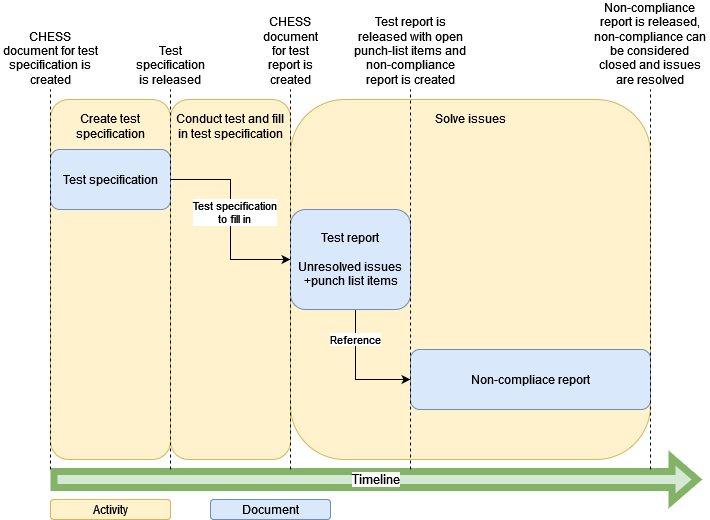 CDR = Critical Design Review
CHESS = Collaboration Home European Spallation Source
CIDL = Configuration Item Documentation List
EAM = Enterprise Asset Management
EUC = Equipment under control
FAT = Factory Acceptance Test
FIT = Final Integration Test
FSA = Functional Safety Assessment
HW = Hardware
IRR = Installation Readiness Review
ISRA = Information Security Risk Assessment
PDR = Preliminary Design Review
SAT = Site Acceptance Test
SIF = Safety Instrumented Functions
SRR = Safety readiness review
SW = Software
TRR = Test Readiness Review
2022-11-29
PSS Ways of Working
30
5
High Level Requirements
High Level Requirements
Specific Requirments
PSS_HLREQ1
Comply with functional safety standard IEC 61511
PSS_HLREQ2
Where necessary, contribute to the mitigation of risks to personnel as identified in the parent system risk assessment
2022-11-29
PSS Ways of Working
32
High Level Requirements
Specific Requirments
PSS_HLREQ3
Provide parent system operator(s) with the information necessary to supervise the PSS
This information includes but is not limited to:
Health status of the PSS
Feedback from PSS actuators, where applicable
State of the PSS controlled area
Warning and alarms
2022-11-29
PSS Ways of Working
33
High Level Requirements
Specific Requirments
PSS_HLREQ4
Record information of PSS operation to allow for event reconstruction and analysis
PSS_HLREQ5
Support operation in case of a degraded mode of operation of EUC if the degraded state is not hazardous to personnel, as defined in the parent system risk assessment
2022-11-29
PSS Ways of Working
34
End of presentation
2022-11-29